TANITIM VE FUARLAR 
DAİRE BAŞKANLIĞI
05.03.2024
YENİ NESİL FUAR DESTEKLERİ
FİRMA/İHRACATÇI BAZLI DESTEKLER
İŞBİRLİĞİ KURULUŞLARI BAZLI DESTEKLER
FİRMA/İHRACATÇI BAZLI DESTEKLER
YURT DIŞI FUAR DESTEKLERİ
YURT İÇİ FUAR DESTEKLERİ
YURT DIŞI FUAR DESTEKLERİ
Destek Tutarı: Desteğe esas tutar x stant alanı (m2)
İHRACATIN TABANA YAYILMASI
Bağımsız
Mikro Küçük İşletmeler
Tüm Fuar Katılımlarında 
% 75 
Destek Oranı
Yıllık 10 fuar katılımına kadar destek
Yıllık en fazla 5 fuar katılımı
Aynı yurt dışı fuara en fazla 10 katılım
(Desteğe Esas Tutar)
Yurt Dışı Fuar Katılımı Kapsamında Yer Kirası, Stant, Nakliye, Ulaşım  Giderleri
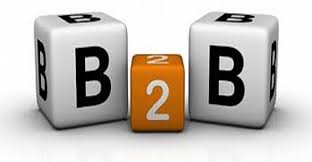 Bakanlıkça Belirlenen Fuarlarda Organizatör Tanıtım Desteğine  B2B Toplantıları İlave Edildi
YURT DIŞI FUAR DESTEKLERİ
İHRACAT DESTEKLERİ HAKKINDA KARAR DEĞİŞİKLİĞİ
Üretici İmalatçı Kuruluşları
Sezonluk Fuarlar
Yurt İçi Fuarlar
Üretici İmalatçı Kuruluşları için bir takvim yılında desteklenecek yurt dışı fuar katılımı sayısı 5’ten 10’a çıkarılmıştır.
Bir takvim yılında birden fazla versiyonu düzenlenen gerek yurt içi gerek yurt dışı fuarlara katılımlar tek fuar katılımı olarak değerlendirilecektir. (Bu imkan bir takvim yılı içerisindeki azami üç farklı fuar için kullanılabilecektir.)
Kararda yer alan şartları karşılaması halinde ilk kez düzenlenen yurt içi fuarların da destek kapsamında alınmasına imkan sağlanmıştır.
YURT İÇİ FUAR DESTEKLERİ
DESTEKLENECEK FUARLARIN TESPİTİ
Yurt içi fuarın destek kapsamına alınması için,
TOBB internet sitesinde ve Türkiye Ticaret Sicili Gazetesinde yayımlanan yıllık yurt içi fuar takviminde yer alması ve en son düzenlenen yurt içi fuarda veya son düzenlenen üç fuardan en az ikisinde;
İŞBİRLİĞİ KURULUŞLARI BAZLI DESTEKLER
SANAL FUAR KATILIMI
SANAL FUAR ORGANİZASYONU
SANAL FUAR DESTEĞİ
Sanal Fuar kapsamında Tanıtım Destekleri, Yazılım Desteği, 
B2B Desteği
TEŞEKKÜR EDERİM
Azra Destina ÖZTÜRK
Ticaret Uzman Yardımcısı 
Tanıtım ve Fuarlar Daire Başkanlığı
İletişim:
E-posta: fuardairesi@ticaret.gov.tr
Telefon: 0312 204 87 40